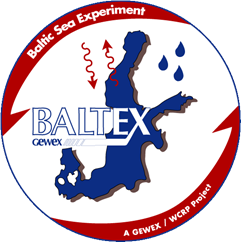 Baltic Earth – Earth System Science for the Baltic Sea regionThe BALTEX successor programme was lauched at the 7th Study Conference on BALTEX, Borgholm, Öland, Sweden, 10-14 June 2013
Vision of the new programme
To achieve an improved Earth System understanding of the Baltic Sea region
BALTEX(1992-2013)
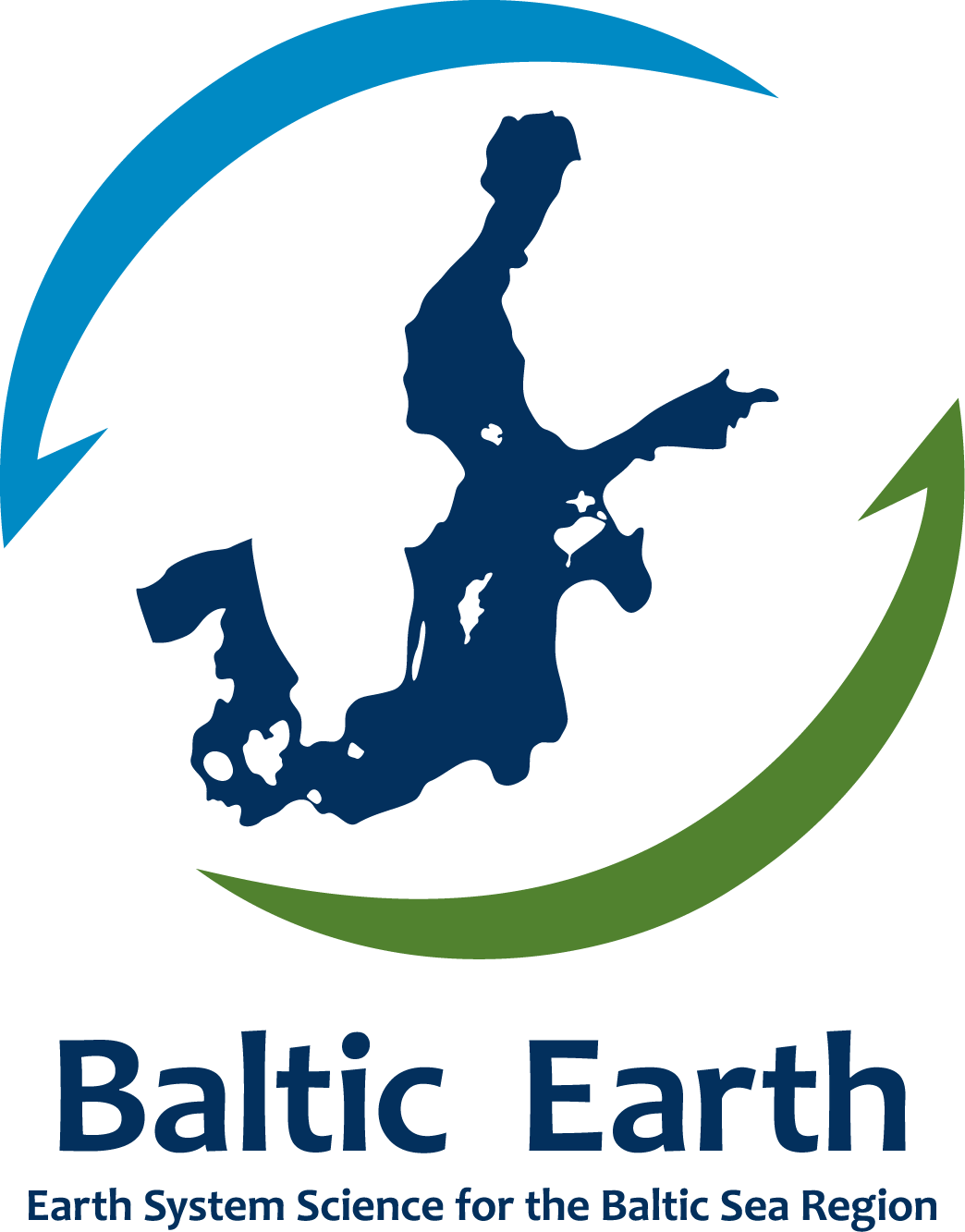 Interdisciplinary and international collaboration (study conferences, workshops, etc.)
Holistic view on the Earth system of the Baltic Sea region, encompassing processes in the atmosphere, on land and in the sea and also in the anthroposphere
“Service to society” in the respect that thematic assessments provide an overview over knowledge gaps which need to be filled (e.g. by funded projects)
Education (summer schools)
Inherits the BALTEX network of scientists and infrastructure
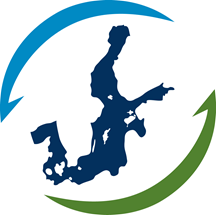 Baltic Earth Science Plan and Grand Challenges
Current Grand Challenges

GC1: Salinity dynamics in the Baltic Sea
GC2: Land-Sea biogeochemical feedbacks in the Baltic Sea region
GC3: Natural hazards and extreme events in the Baltic Sea region
GC4: Understanding sea level dynamics in the Baltic Sea
GC5: Understanding regional variability of water and energy exchanges

The human impact will be assessed at all levels, wherever possible 

Website: www.baltic-earth.eu
Flexible science plan with a continuously on-going definition of core research questions which are identified to be key scientific issues, so-called “Grand Challenges” (GCs)
New Grand Challenges will be identified at conferences and by using assessments of existing research by dedicated working groups. Grand Challenges are envisaged to be research foci for periods of about 3-4 years (then terminated or updated)
The new programme will communicate with stakeholders and research funding agencies to promote funding relevant for the Grand Challenges
International embedment (GEWEX, Future Earth)
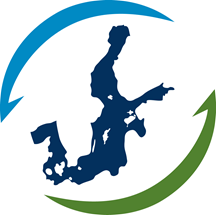 Baltic Earth Infrastructure
Baltic Earth Science Steering Group as of June 2014
International BALTEX Secretariat continues as International Baltic Earth Secretariat
Baltic Earth Science Steering Group  (BESSG) installed as of June 2014
Baltic Earth Science Plan to be finalized in late 2014
BESSG members:  Excellent, active “young” scientists; country balance, gender balance, discipline balance, institutional balance
Working Groups installed for each GC, plus
WG on Outreach and Communication
WG on Education
WG on the Utility of Regional Climate Models (BALTEX inherited)
WG on the Assessment of Scenario Simulations for the Baltic Sea 1960-2100 (BALTEX inherited)
Senior Advisory Board
ChairMarkus Meier, Head of Oceanographic Research Dept. of SMHI and Professor at Stockholm University, Sweden.
http://www.smhi.se/en/Research/Research-departments/ Oceanography

Vice-ChairAnna Rutgersson, Professor of Meteorology, Uppsala University, Sweden.
http://katalog.uu.se/empInfo/?languageId=1&id=N96-3829
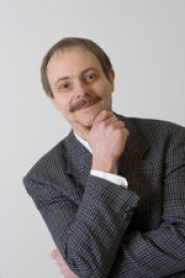 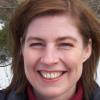 MembersJuris Aigars, Franz Berger, Inga Dailidienė, Chantal Donnelly, Jari Haapala, Sirje Keevallik, Karol Kulinski, Andreas Lehmann, Kai Myrberg, Carin Nilsson, Anders Omstedt, Irina Partasenok, Piia Post, Marcus Reckermann, Gregor Rehder, Benjamin Smith, Martin Stendel, Hans von Storch, Sergey Zhuravlev, Eduardo Zorita